Пейзажи Арктики бледны, Порою вовсе не видны: Стена тяжёлых облаков Скрывает даль холодных льдов; Свинцом налитая волна Вздыхая, трётся о края; Громада-айсберг на воде, Как мрачный замок на скале, Суровым воином стоит - Просторы снежные хранит; В разрывах туч - луна в кругу, Вещает близкую пургу; Среди торосов чей-то след Уже заносит вихрем снег; Рассвет утра сменяет ночь, Так день за днём уходят прочь. В безмолвном мире царства льда - Мороз, покой и тишина.
ЗОНА АРКТИЧЕСКИХ ПУСТЫНЬ
ЛЕДЯНАЯ ЗОНА, АРКТИКА
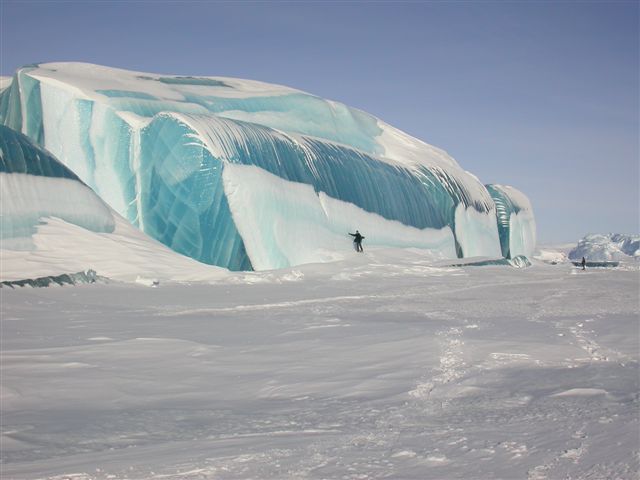 АРКТИКА – ЭТО ЗЕМЛИ, ЛЕЖАЩИЕ ВОКРУГ СЕВЕРНОГО ПОЛЮСА ПОД СОЗВЕЗДИЕМ БОЛЬШОЙ МЕДВЕДИЦЫ
АЙСБЕРГИ-ЭТО КРУПНЫЕ  ГЛЫБЫ ЛЬДА, ПЛАВАЮЩИЕ В ОКЕАНЕ.
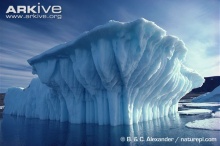 МОРЯ СЕВЕРНОГО ЛЕДОВИТОГО      ОКЕАНА
БЕЛОЕ МОРЕБАРЕНЦЕВО МОРЕКАРСКОЕ МОРЕМОРЕ  ЛАПТЕВЫХВОСТОСНО – СИБИРСКОЕ  МОРЕ
ЧУКОТСКОЕ МОРЕ
ОСТРОВА , ВХОДЯЩИЕ В ЗОНУ АРКТИЧЕСКИХ ПУСТЫНЬ
Земля Франца – Иосифа
 Новая Земля
Северная Земля 
 Новосибирские острова
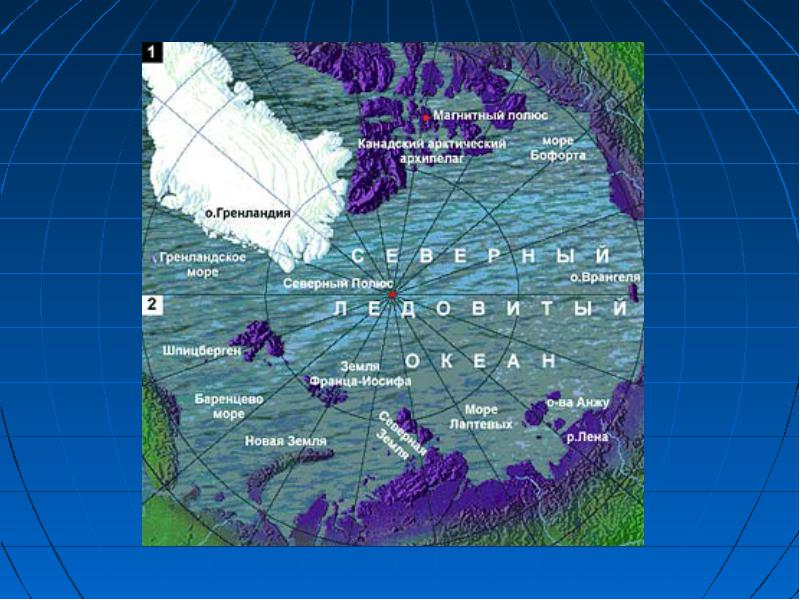 ДРЕЙФУЮЩИЕ ЛЬДЫ – ЭТО МОРСКИЕ ЛЬДЫ, ПЕРЕМЕЩАЮШИЕСЯ ПОД ВОЗДЕЙСТВИЕМ ВЕТРОВ И ТЕЧЕНИЙ.
ДРЕЙФУЮЩИЕ ЛЬДЫ – ЭТО МОРСКИЕ ЛЬДЫ, ПЕРЕМЕЩАЮШИЕСЯ ПОД ВОЗДЕЙСТВИЕМ ВЕТРОВ И ТЕЧЕНИЙ.
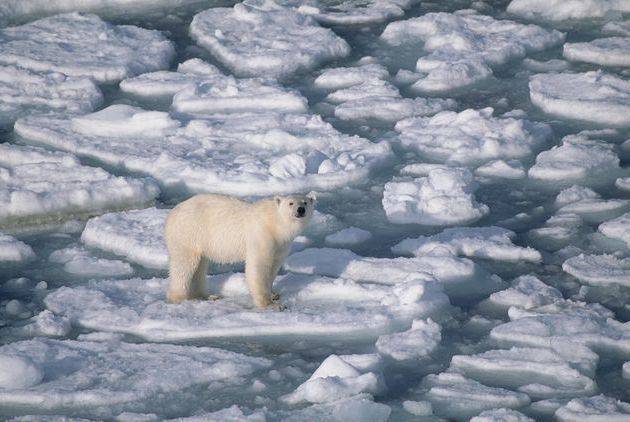 Иван Никитин «Русь»
«Гляну к северу – Подымает грудь
Там в глуши пустынь, 
Море синее,
 Снег, что белый пух,
 И горами лёд 
 Быстро кружится;
Ходит по морю;
 И пожар небес
 Ярким заревом
 Освещает мглу
 Непроглядную».
Полярное сияние
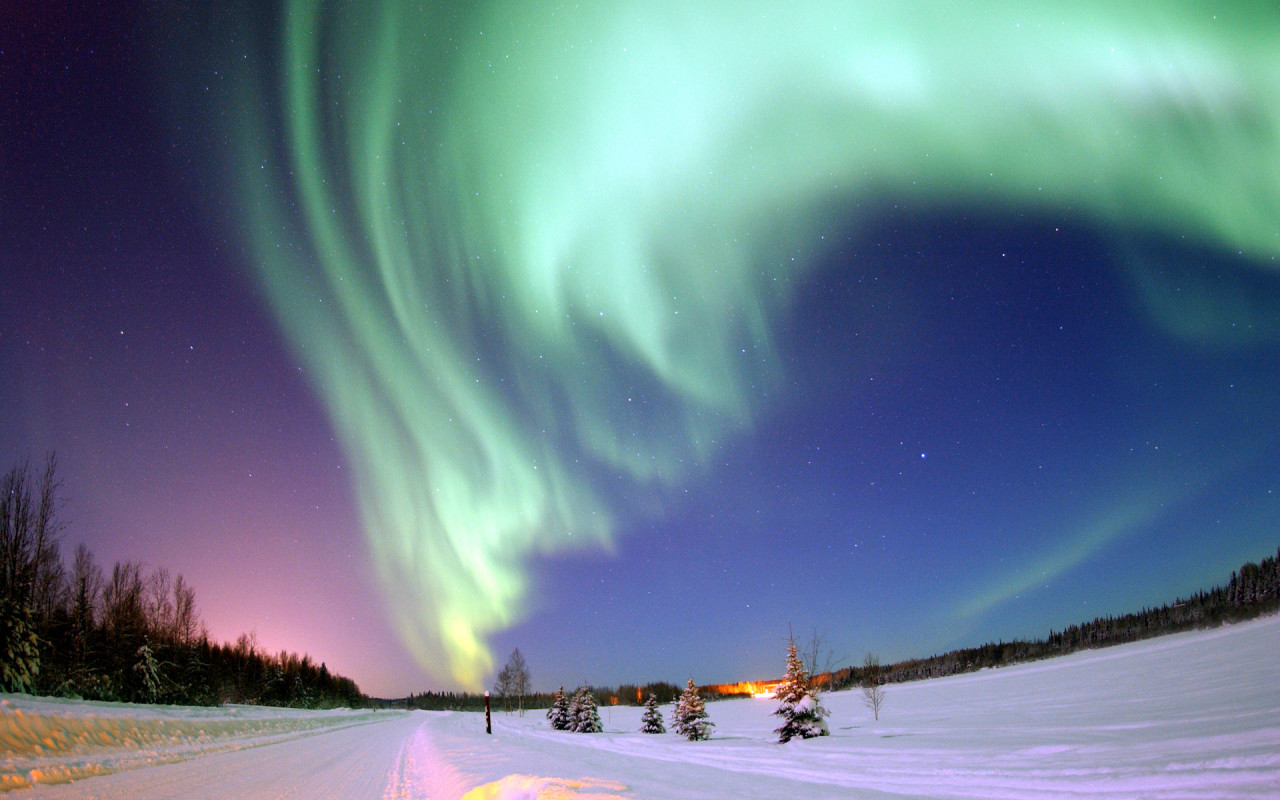 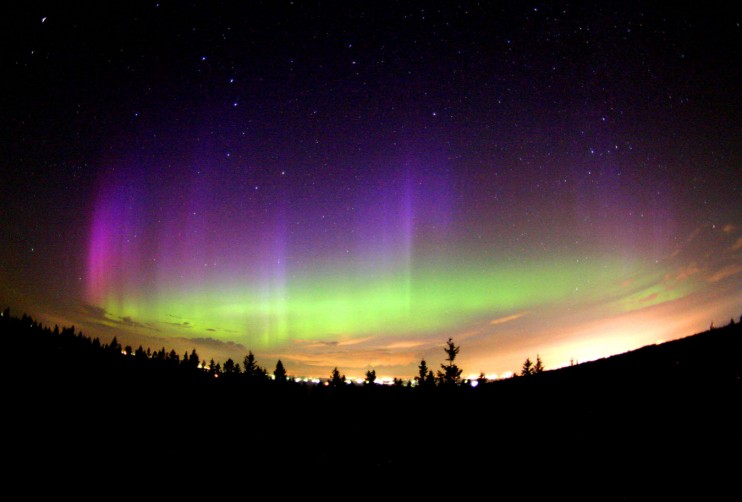 ПОЛЯРНАЯ  НОЧЬ ПРОДОЛЖАЕТСЯ  В АРКТИКЕ  НЕСКОЛЬКО МЕСЯЦЕВ.ВО ВРЕМЯ ПОЛЯРНОЙ НОЧИ ПРОИСХОДИТ  СЕВЕРНОЕ СИЯНИЕ. ПОСЛЕ ПОЛЯРНОЙ НОЧИ  СОЛНЦЕ ПОСТЕПЕННО ПОДНИМАЕТСЯ НАД ГОРИЗОНТОМ И НАСТУПАЕТ ПОЛЯРНЫЙ ДЕНЬ.
ВЫВОД: БОЛЬШУЮ ЧАСТЬ ГОДА В АРКТИКЕ СТОИТ МОРОЗНАЯ ПОГОДА, ВСЮДУ ЛЕЖАТ ЛЬДЫ И СНЕГА. НЕСКОЛЬКО МЕСЯЦЕВ ДЛИТСЯ ПОЛЯРНАЯ НОЧЬ, КОТОРУЮ СМЕНЯЕТ ПОЛЯРНЫЙ ДЕНЬ,
ЛЕТО  В АРКТИКЕ ХОЛОДНОЕ, С ЧАСТЫМИ ТУМАНАМИ,  ЛЕД ТАЕТ ТОЛЬКО У БЕРЕГОВ.
СПАСИБО ВСЕМ!